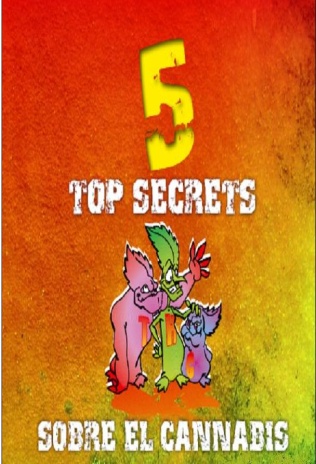 CMAPA
AYUNTAMIENTO DE ZARAGOZA
25 de noviembre de 2016
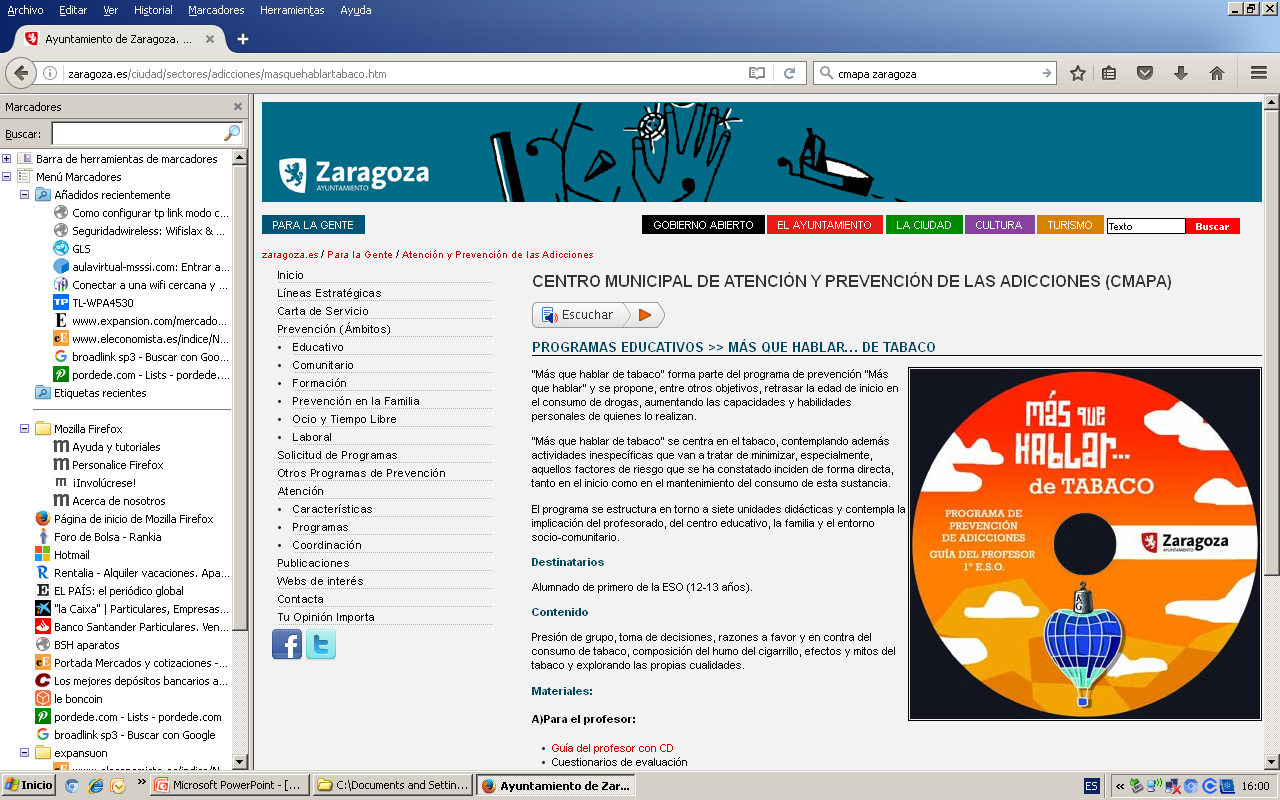 SIMILITUDES
OBJETIVOS
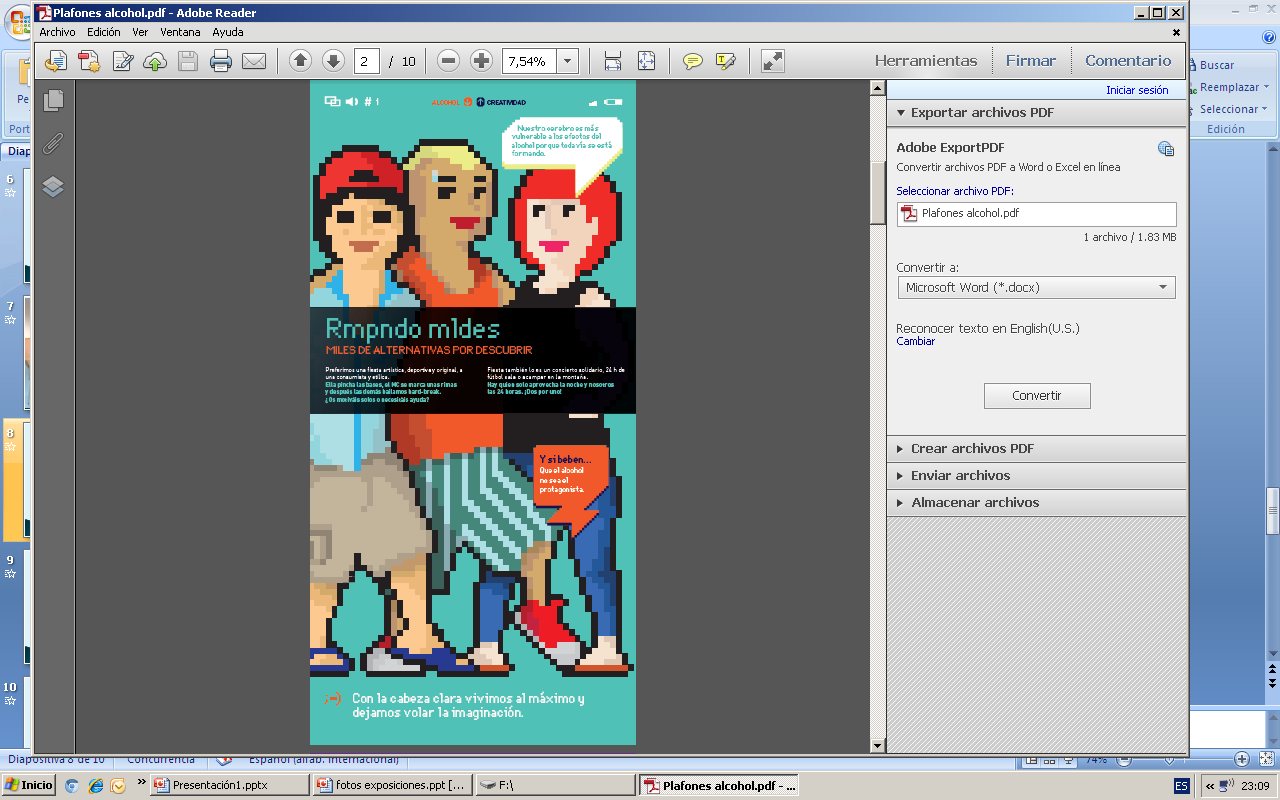 Fiesta y alcohol            

Convivir con quien bebe

     Conductas problemáticas

Presión de grupo             

Pareja y alcohol

Legislación           

Motivos para no beber
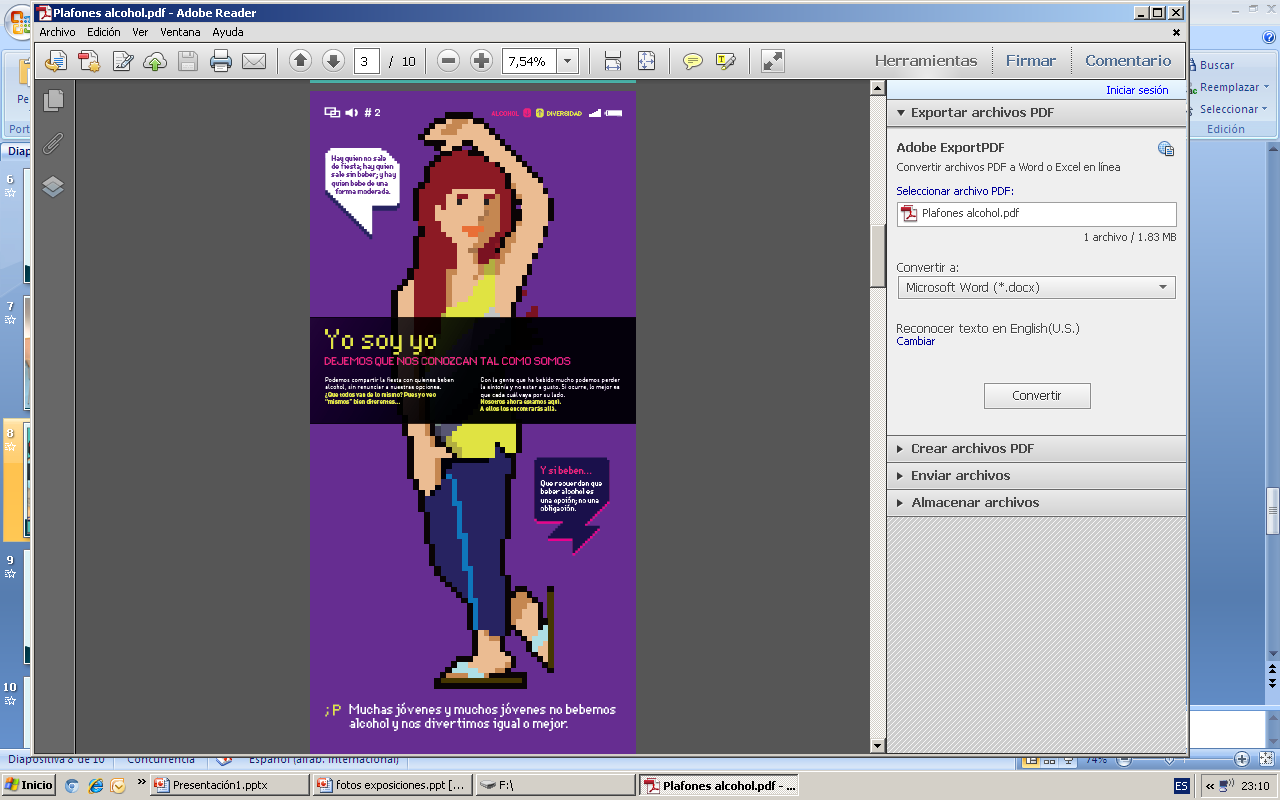 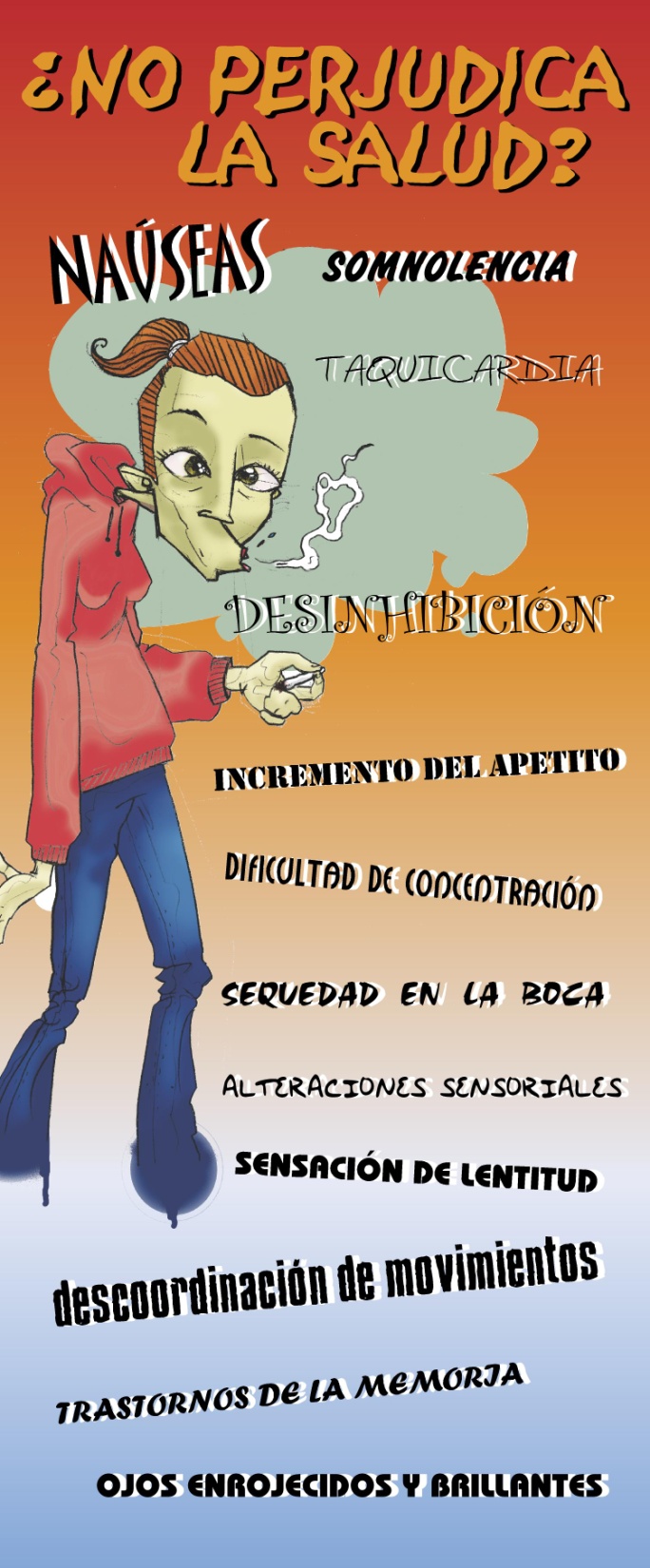 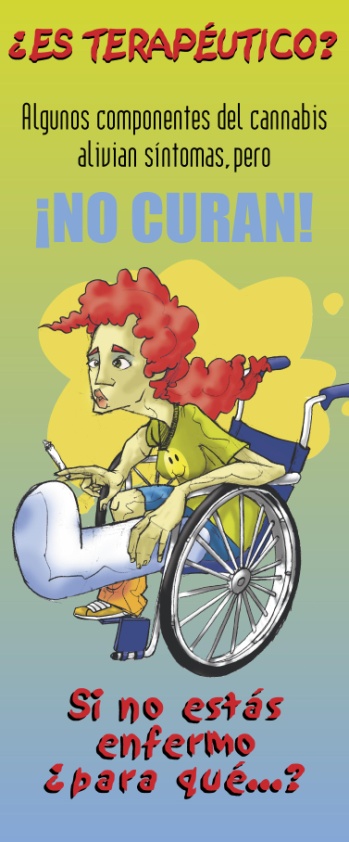 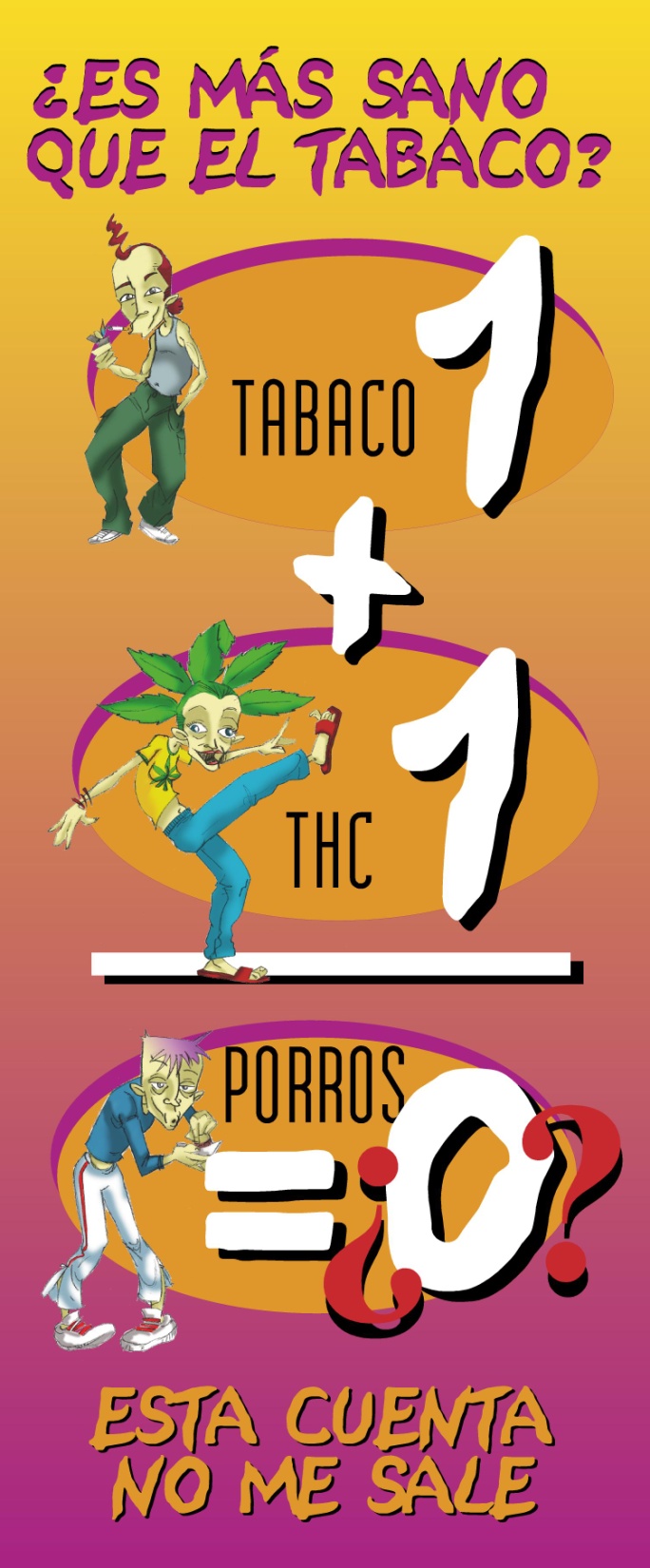 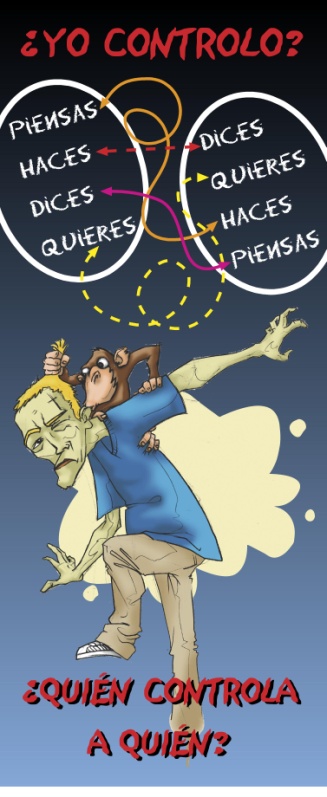 DESTINATARIOS
NOS PUEDES ENCONTRAR EN: